Em. O. Univ.-Prof. Dr. Branko Tošović
Institut für Slawistik der Karl-Franzens Universität Grazhttp://www-gewi.kfunigraz.ac.at/gralisbranko.tosovic@uni-graz.at
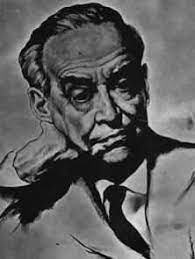 Andrić – Maribor
Jubilarni, 15. simpozijum
Andrićeva  publicistika
 Ljubljana – Maribor – Bled
19–21. oktobar 2023
https://www-gewi.uni-graz.at/gralis/projektarium/Andric/Symposium15.html
14 simpozijev 
Avstrija (Gradec)
Bosna in Hercegovina (Višegrad)
Črna Gora (Herceg-Novi)
Romunija (Bukarešt) 
Rusija (Moskva) 
Srbija (Beograd in Sokobanja)
2
Andrićeva publicistika
3
Prelomnica v Andrićevem ustvarjanju
4
Zaprtje v Cesarsko-kraljeva moška kaznilnica od 1914 do 1915
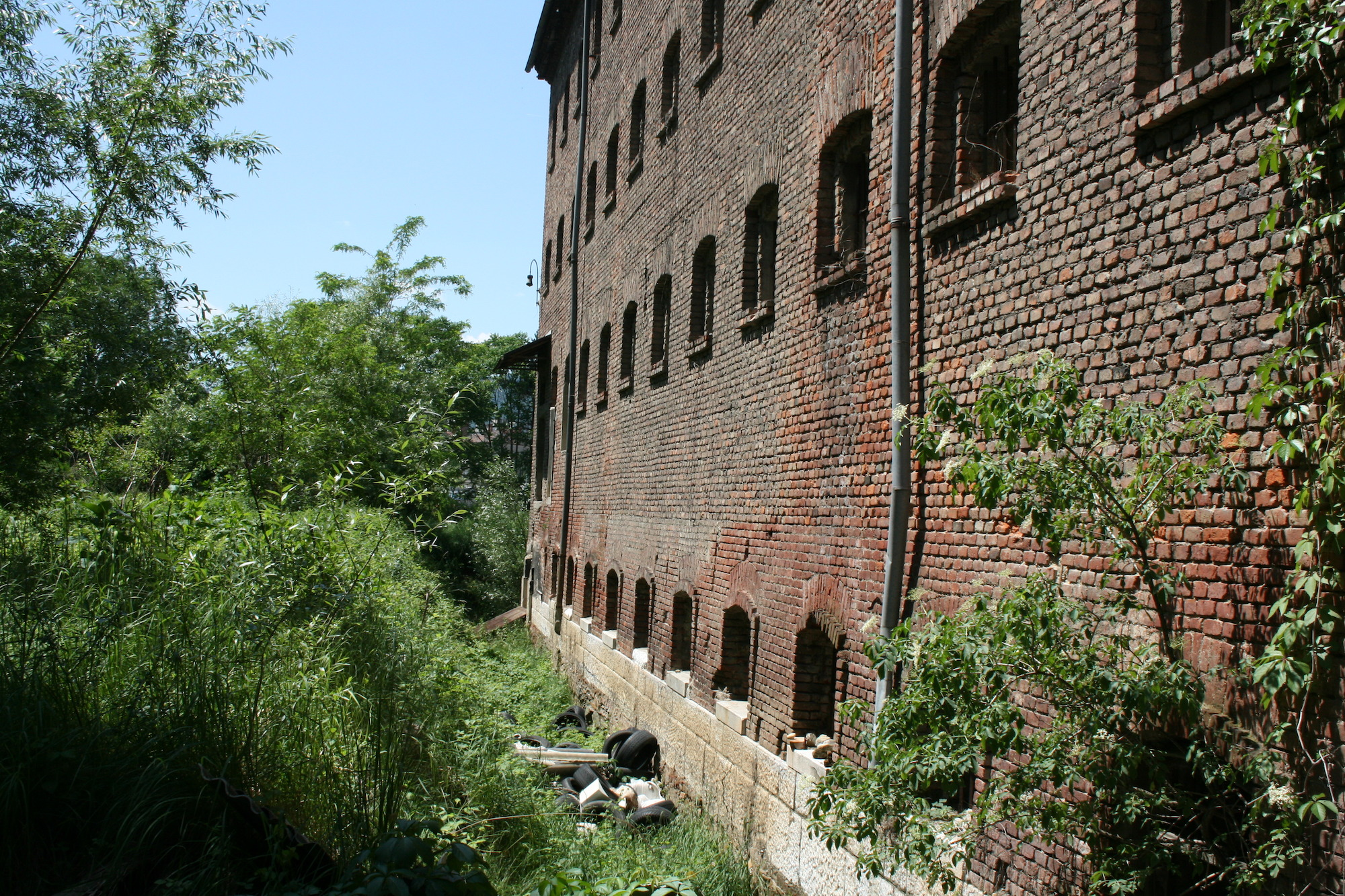 5
Zaporni cikel
Roman Prekleto dvorišče [Prokleta avlija],
Kratke zgodbe 
Poezija v verzih
Poezija v prozi (Ex Ponto, Nemiri)
6
Marburška kitica
7
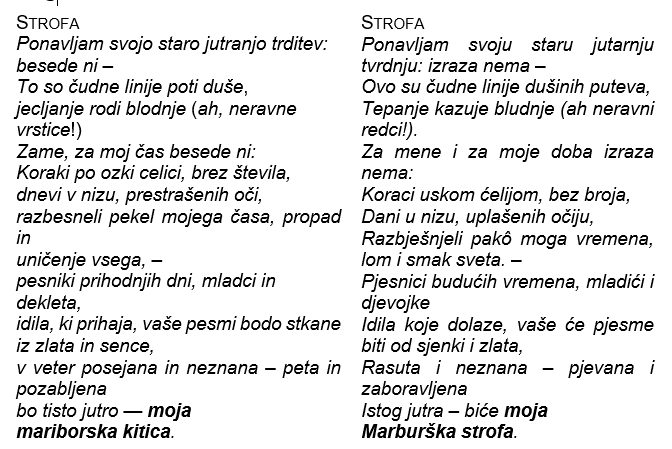 8
Ivo Andrić
Zbrano delo v 16-ih zvezkih
Ljubljana
Državna založba Slovenije 
 1978
9
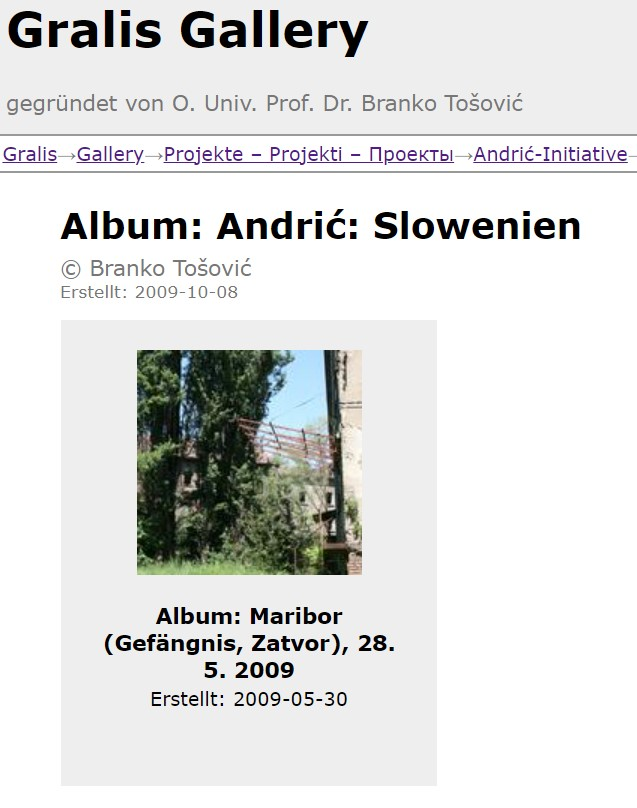 28. maj 2009.
10
12. maj 2009. 
Pokrajinski arhiv Maribor
11
Miroslav Karaulac
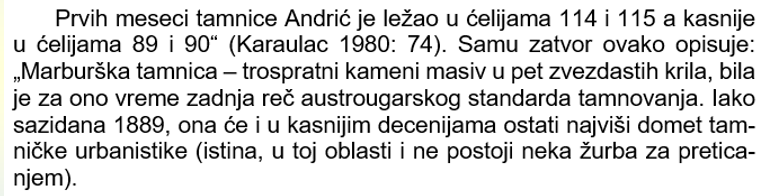 12
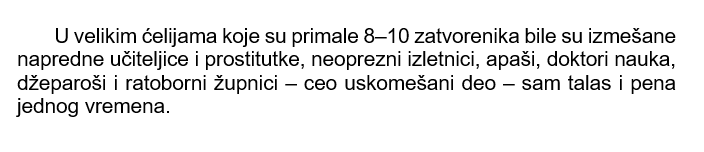 13
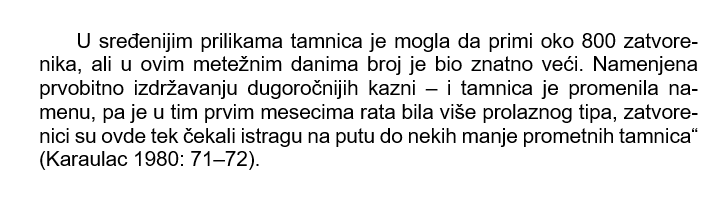 14
Republički arhiv
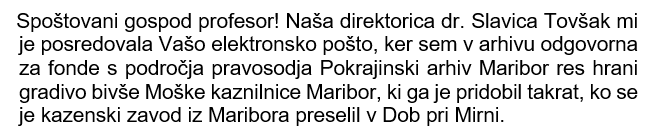 15
16
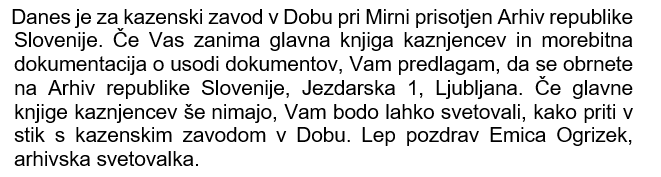 17
Građa iz Muške kaznionice Maribor (pod brojem AS1545) samo za period od 1931. do 1940.
18
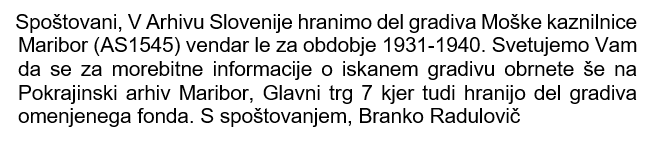 19
MINISTARSTVO ZA KULTURO, ARHIV REPUBLIKE SLOVENIJE, 1127 Ljubljana, Zvezdarska 1, Slovenija, p.p.21, Tel.: + 386 (1) 24 14 200; fax: + 386 (1) 24 14 269; e-mail: ars@gov.si; http://www.gov.si/ars, Številka: 62530-131/2009/2. Datum: 22.05.2009
20
21
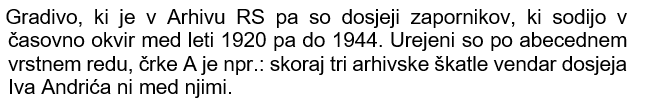 22
23
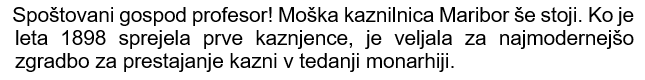 24
25
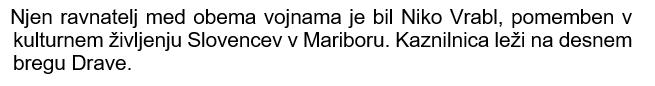 26
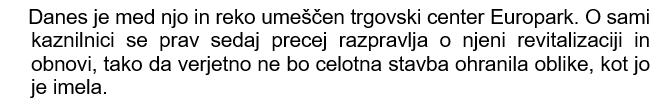 27
28
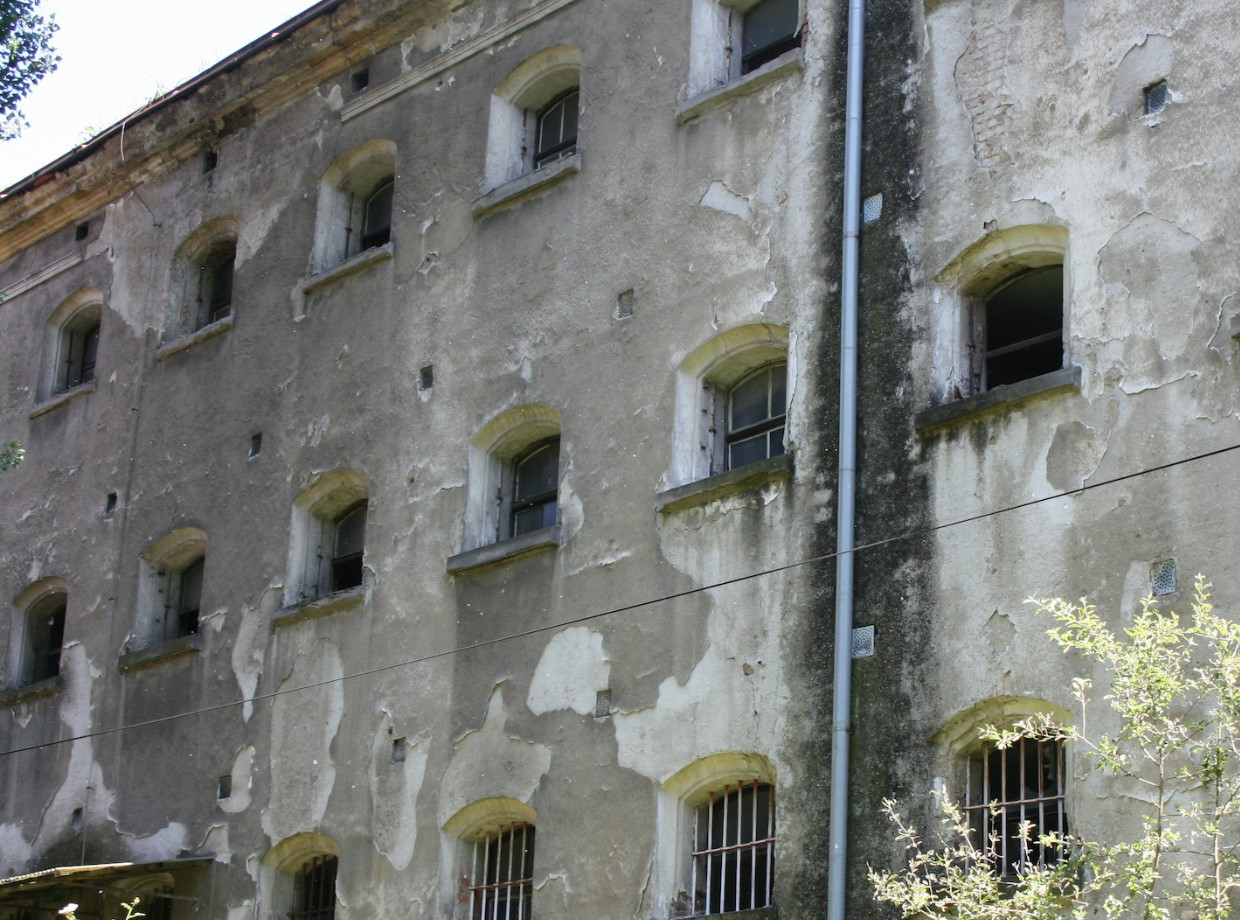 29
30
Veliki tržni centar Europark
31